品番:E3209
ビッグトートバッグ2層式
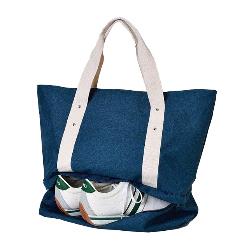 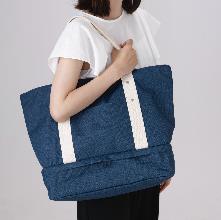 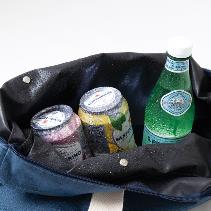 上代:\2,000(税込\2,200)
ファスナー付きの2層式トートバッグ
ジムやスポーツから、普段のお出かけに
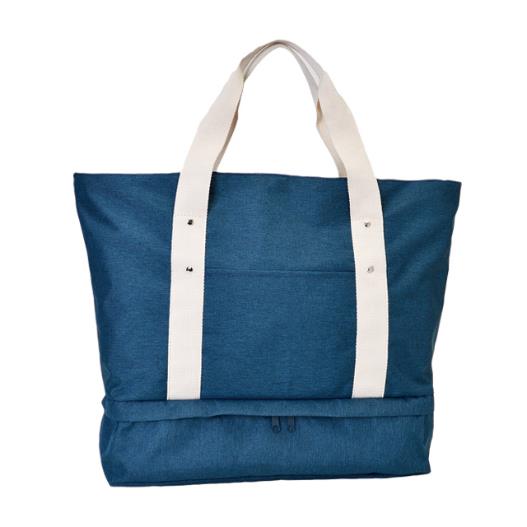 内側PVC撥水加工で、
水や汚れに強い！
シューズも収納可能！
■商品情報
memo
■名入れ範囲
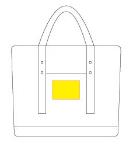 W130×H90mm